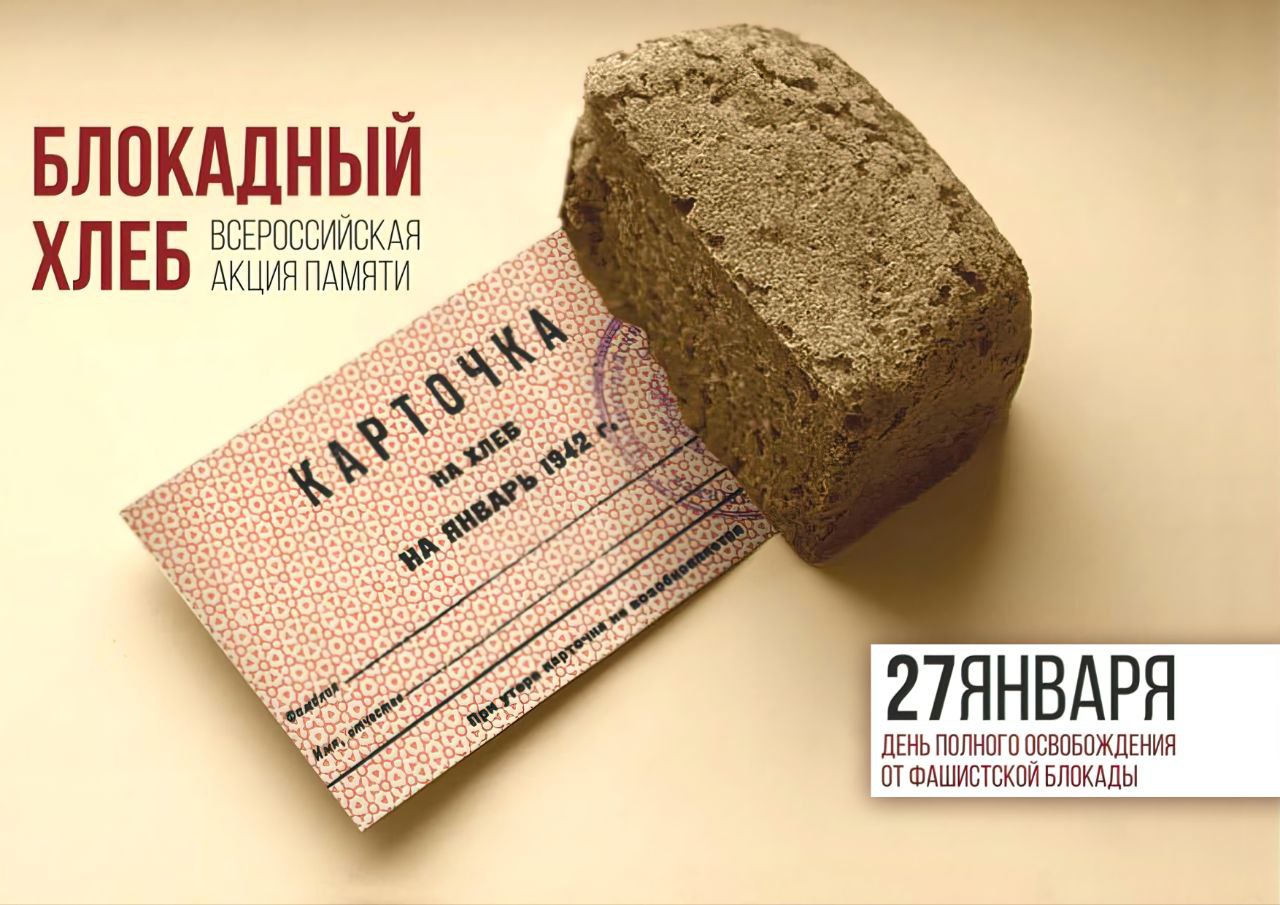 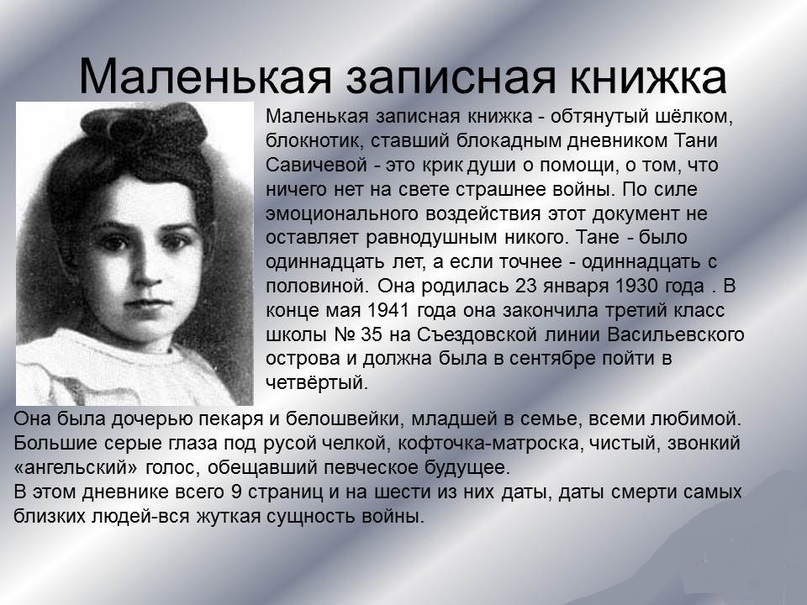 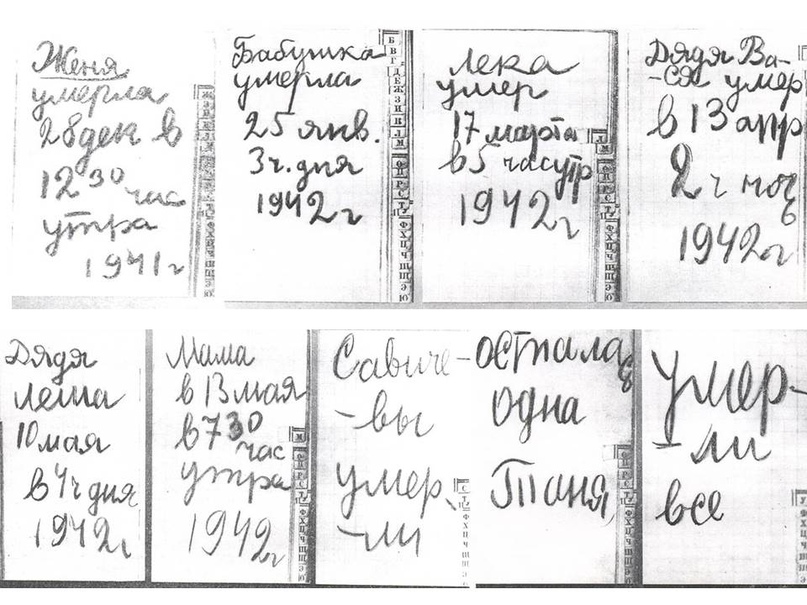 «22 июня 1941 года началась Великая Отечественная война. Фашисты быстро подошли к Ленинграду (Санкт-Петербургу) и окружили его. Большую часть заводов и людей эвакуировали в тыл, то есть вывезли вглубь страны. Часть людей не смогла или не захотела покинуть город.
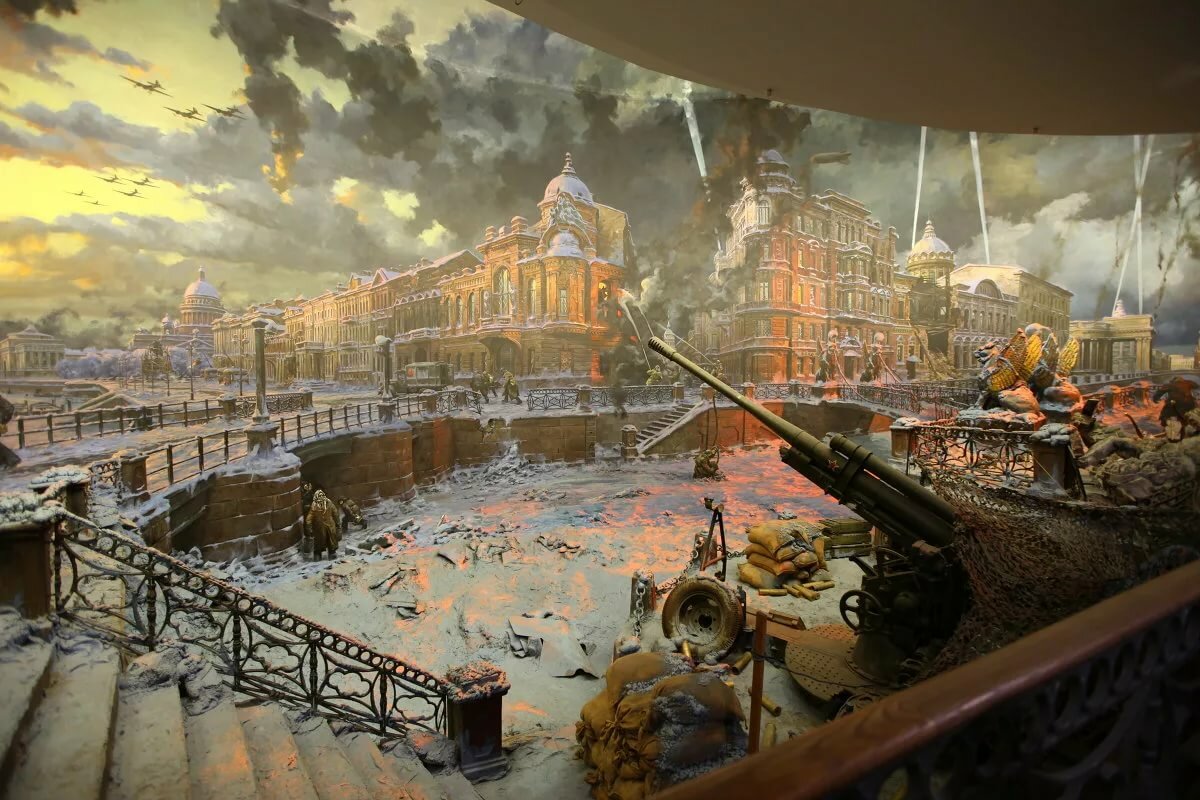 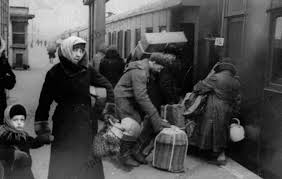 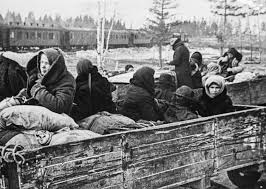 «Немецкая артиллерия каждый день обстреливала город. С самолётов сбрасывали бомбы, которые вызывали разрушения и пожары. Осенью 1941 года сгорели склады с запасами продовольствия, и над окружённым фашистами городом нависла опасность голода. Продукты стали продаваться только по карточкам, то есть талончикам, в строго ограниченном количестве. Норма отпуска продуктов постоянно сокращалась».
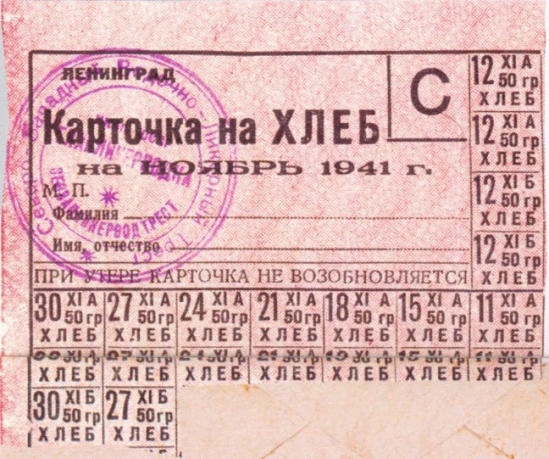 Норма выдачи хлеба
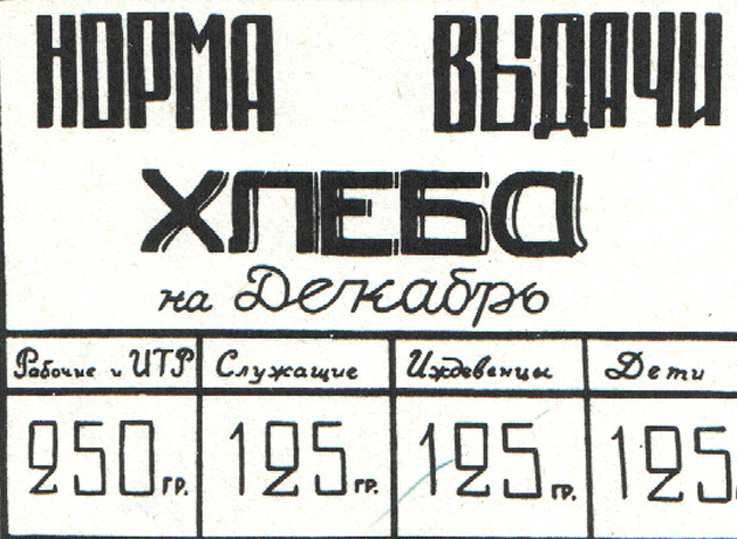 Такие объявления висели 
во всех булочных Ленинграда.
Карточки - бумажные талоны на которых указывалось положенное количество продуктов, каждому человеку.Вот такой кусочек хлеба выдавали жителю блокадного Ленинграда на целый день
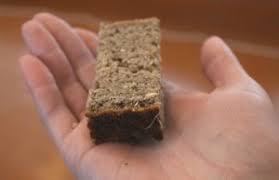 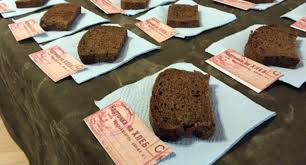 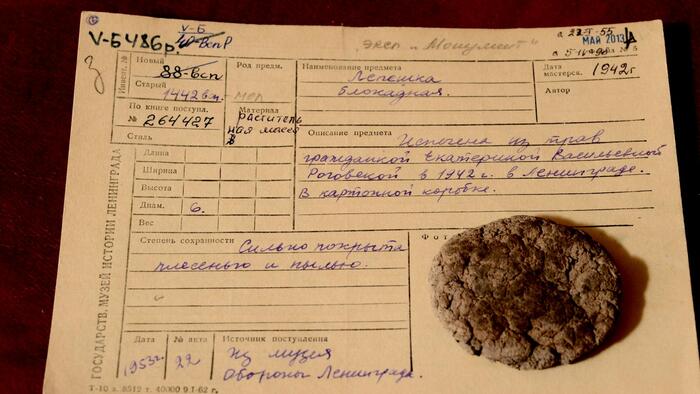 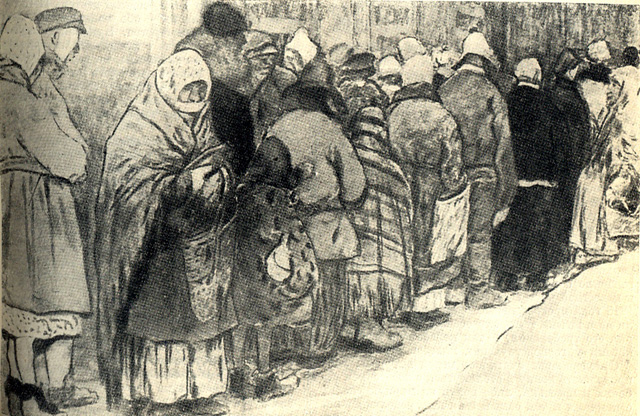 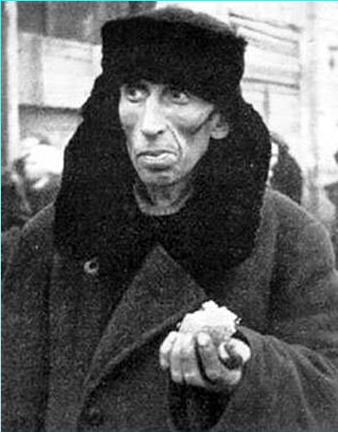 Дорога Жизни
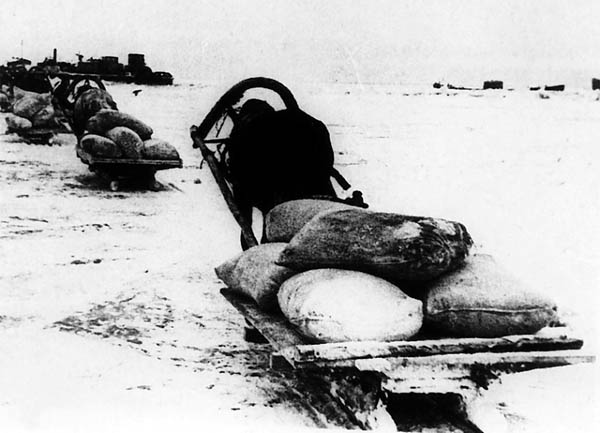 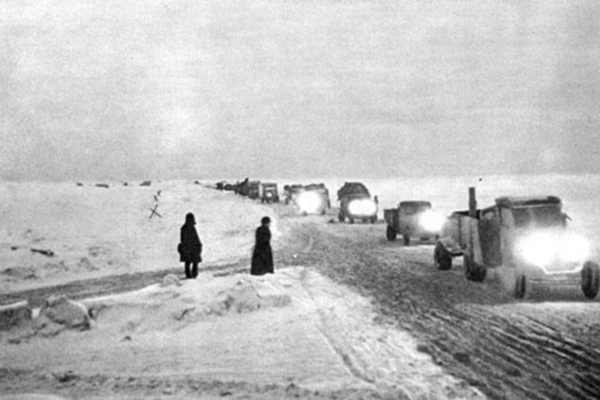 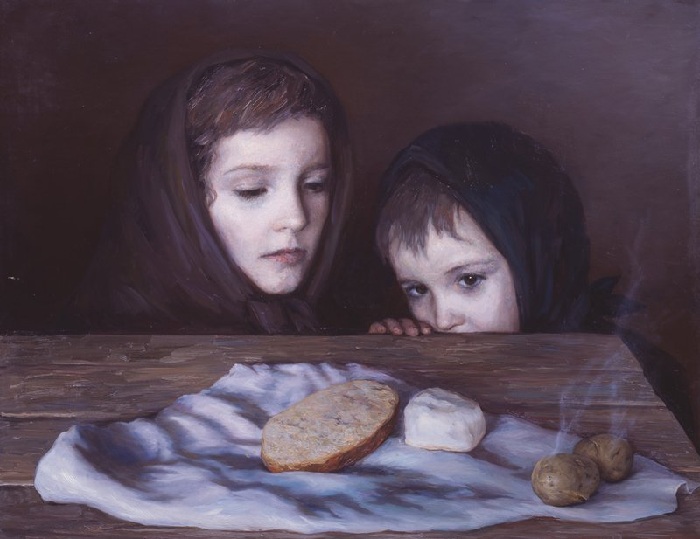 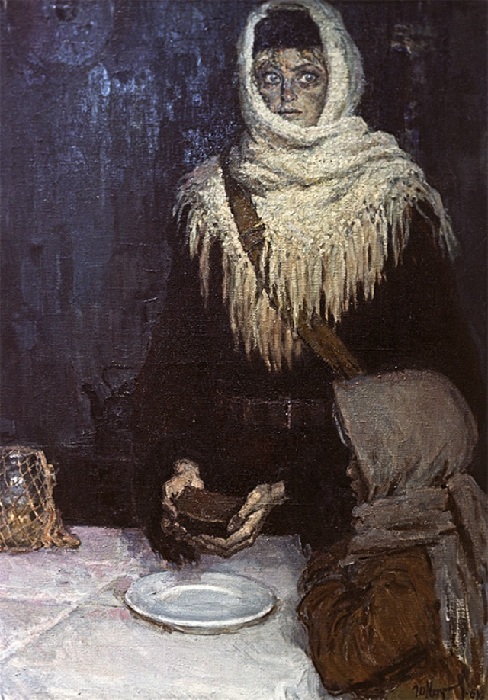 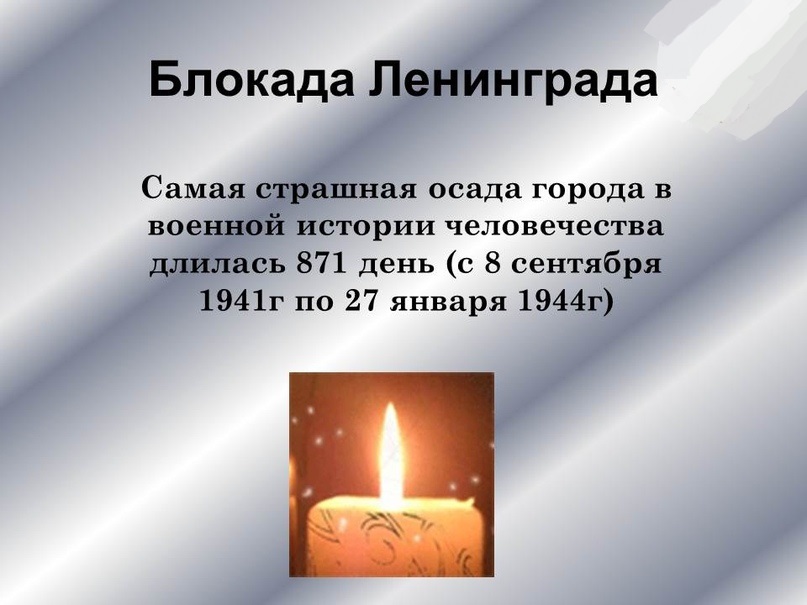 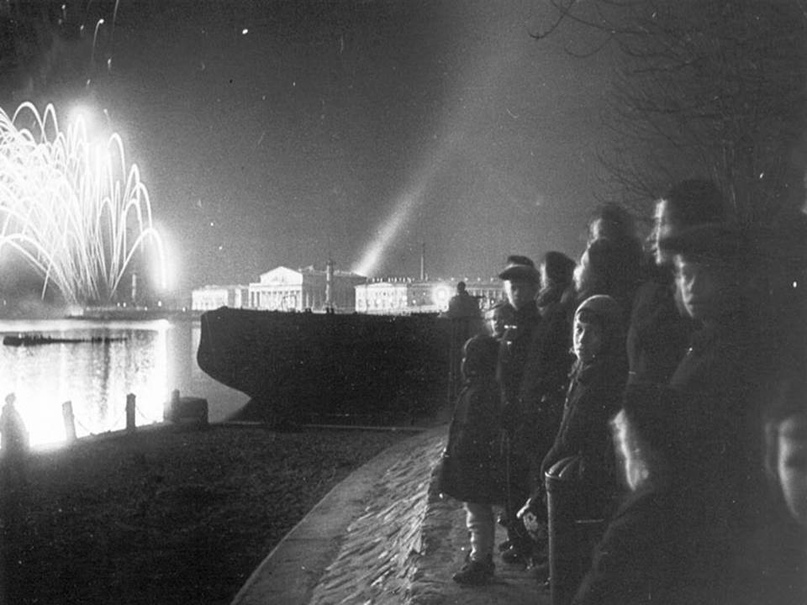 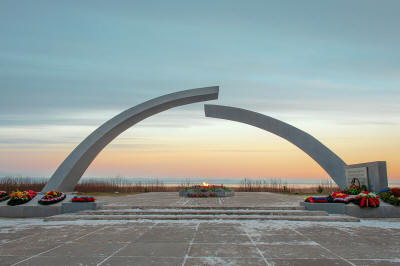 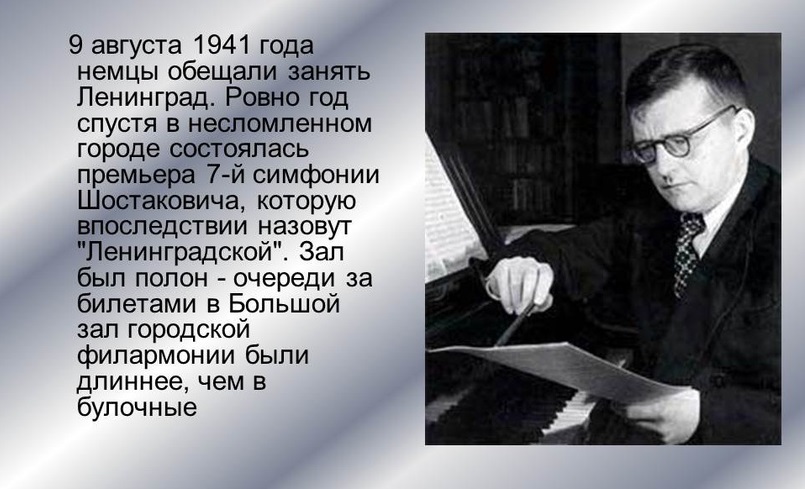 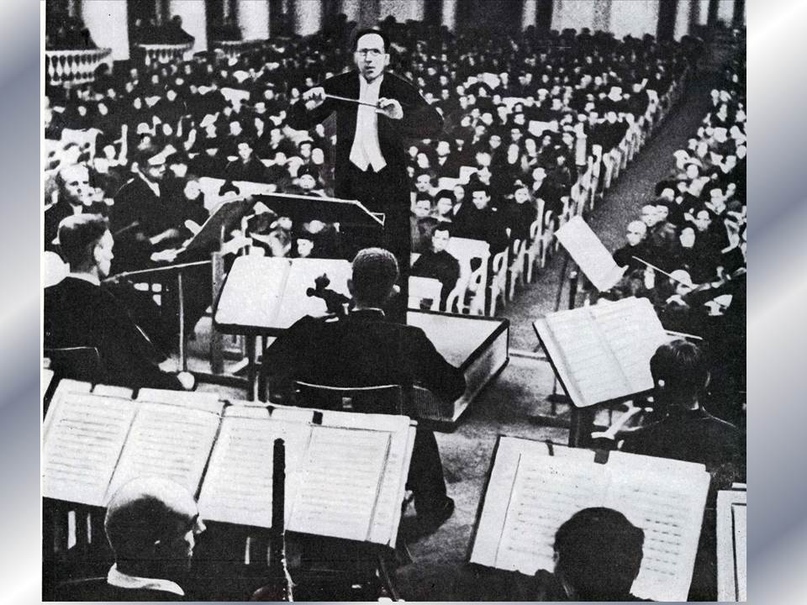 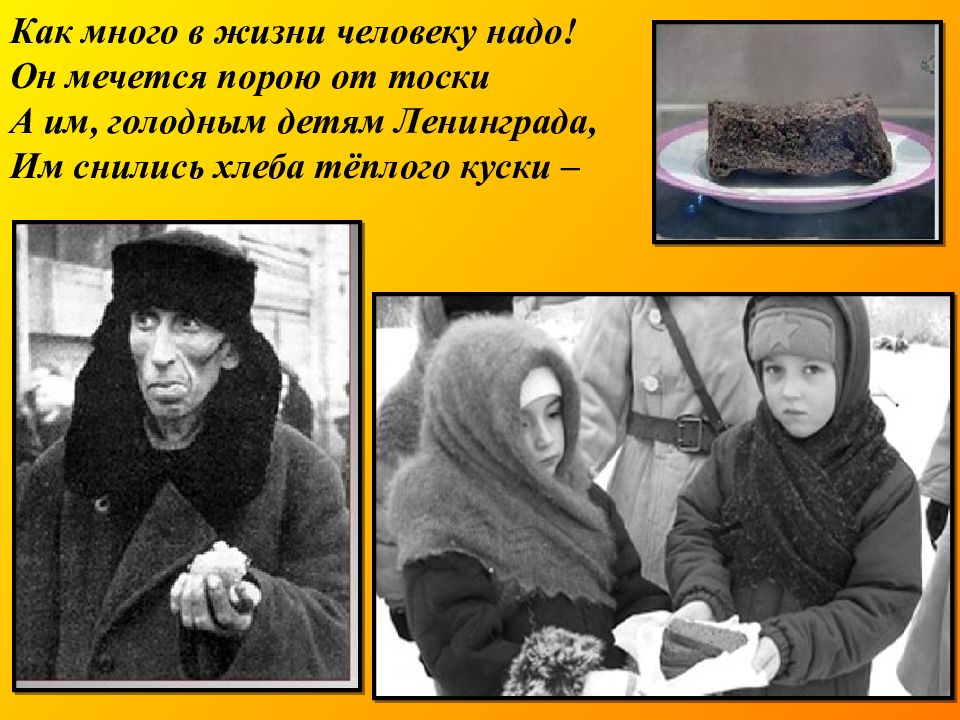